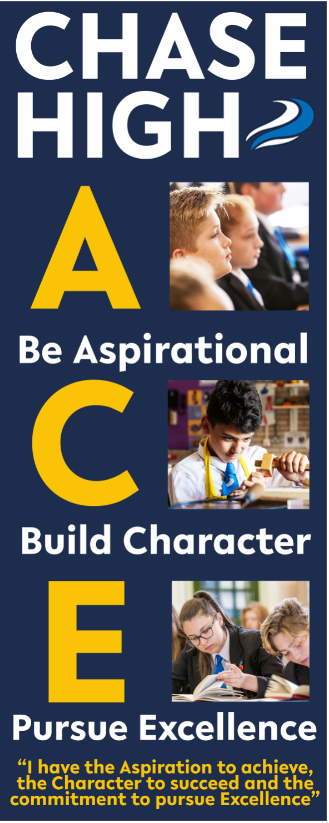 GCSE Options Process 
2024

Miss O’Neill- Deputy Headteacher
Mr Brodigan- Assistant Headteacher
Mr Baxter -Head of Year 9
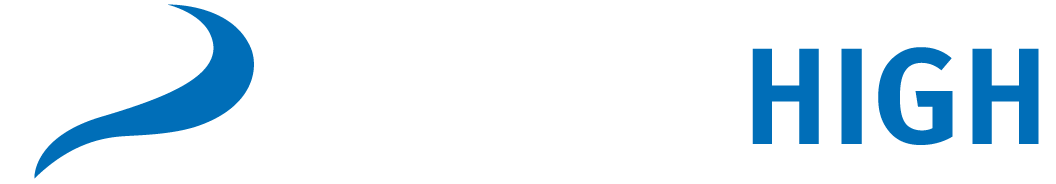 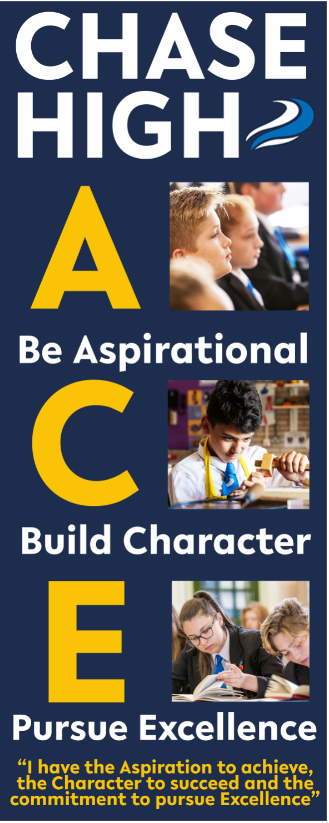 Making choices
Here are some things you need  to know, do and think about...

The law says you must stay in learning until the age of 18. 

Learning includes sixth form, college, training, or full time work as long as it includes some part time learning e.g. an apprenticeship.

You pick GCSEs options in Year 9.

You usually pick your next step in Year 11.
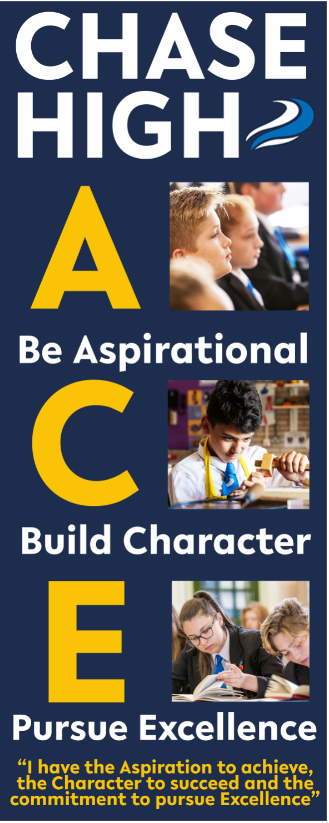 Curriculum in Year 10 & 11
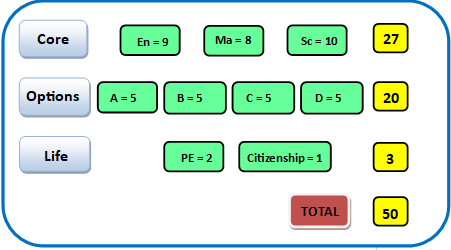 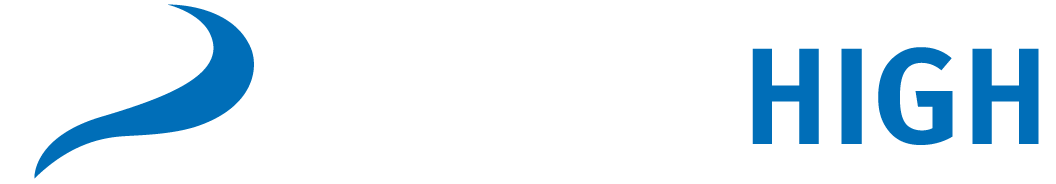 The Choices
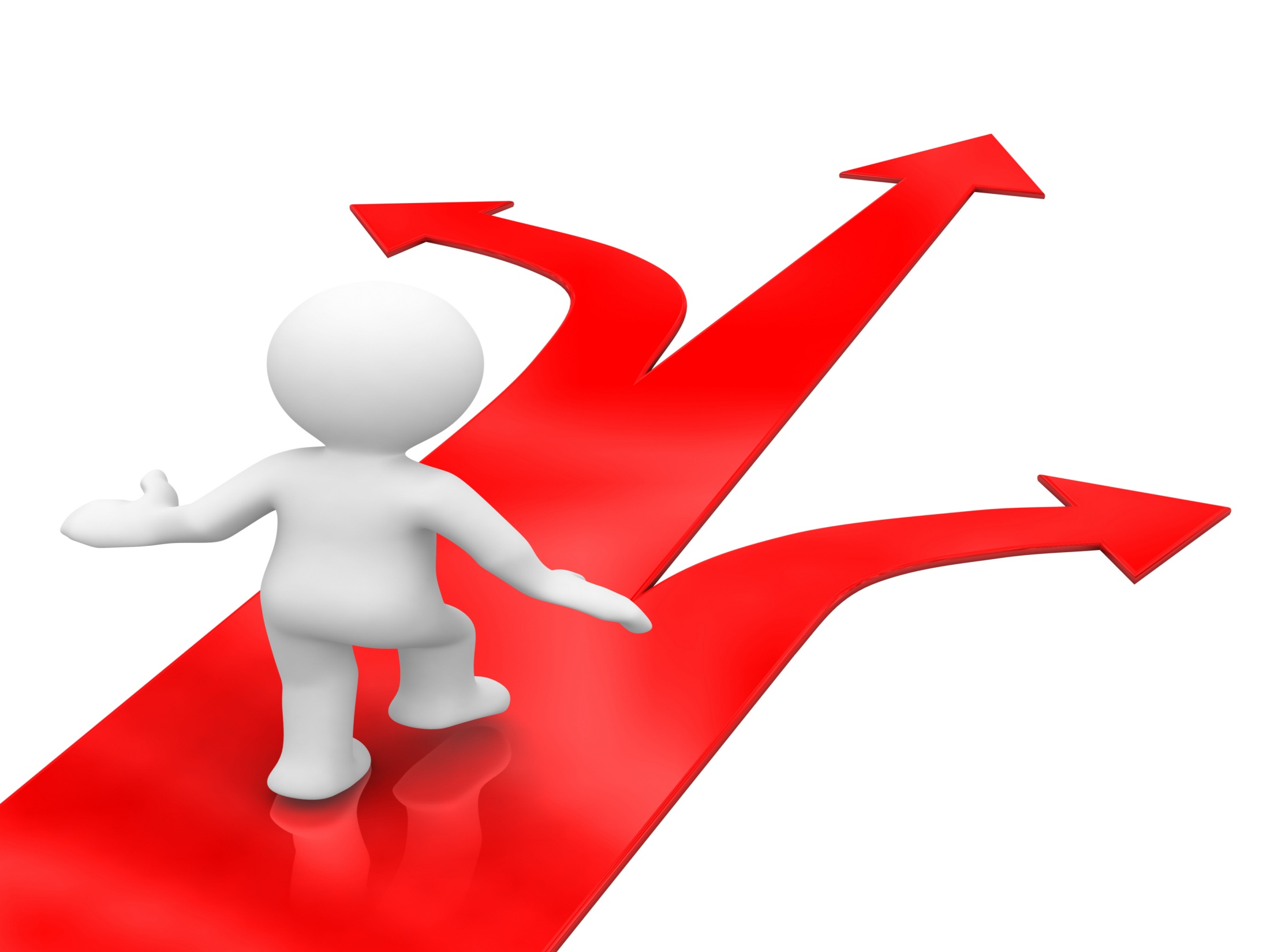 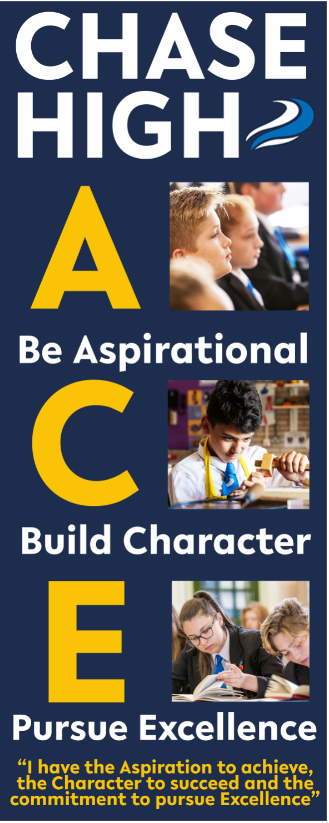 Guided Choices
We are ambitious for you to have the same chances as students in all other schools, so the EBacc is core to our curriculum offer: 
All students MUST choose either History or Geography.
The majority of students are EXPECTED to choose a language.
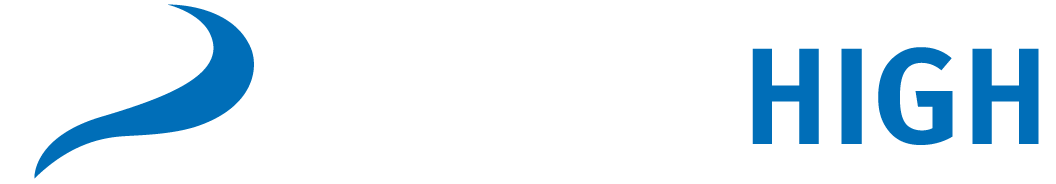 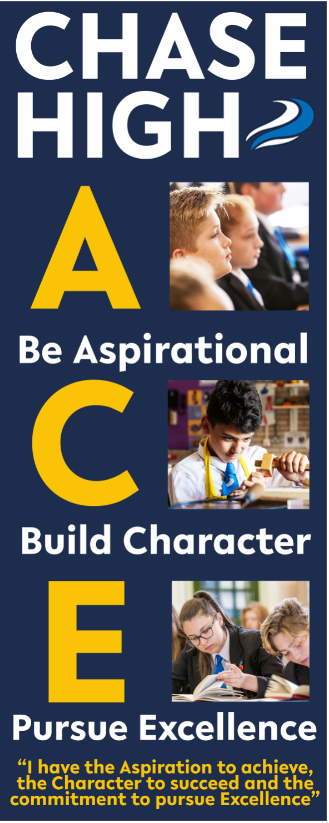 When choosing it is important to note that some options subjects cannot be studied together- this is because they are considered variations of the same qualification.

These subjects have been highlighted: Art and Design & Photography, Creative Media & Games Development Media.
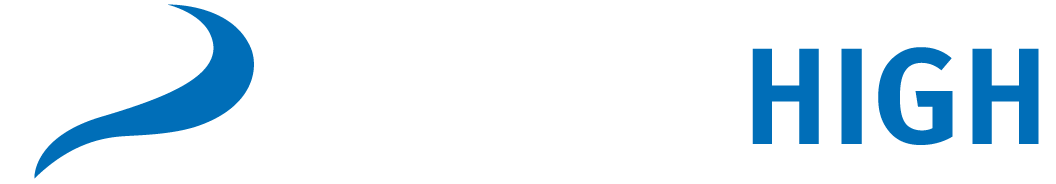 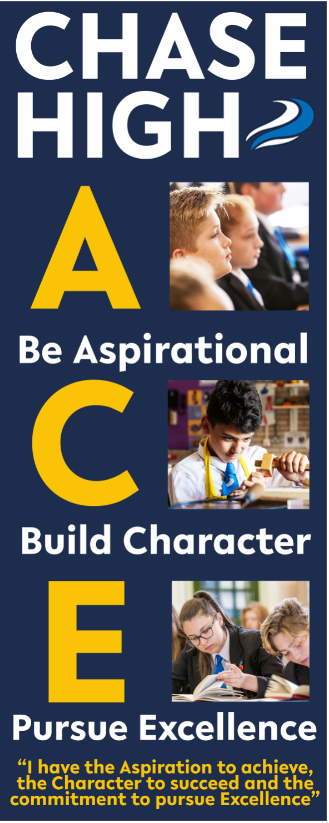 Triple Science or Double Science?
3% of schools with a similar cohort to our school have all students take Triple Science.
13% of schools with a similar cohort do not allow any students to take Triple Science.
Of the remainder it is split roughly 50:50 as to whether the students or school decides who takes Triple Science.
All students will start Triple Science and differentiate at the end of Year 10.
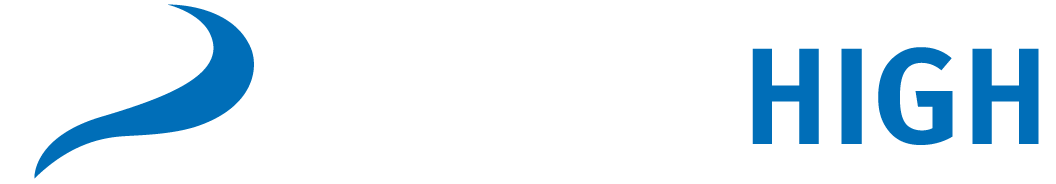 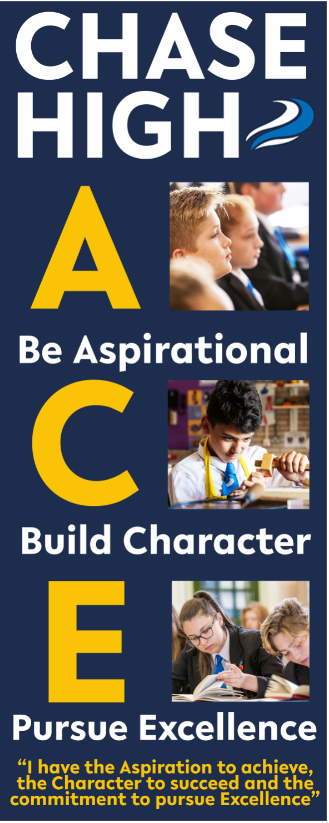 The ‘new style’ GCSEs
More rigorous - harder
 Bigger – more content
 Tiers only when necessary
 Linear with terminal exam – little chance to resit (except English and Maths post 16)
 No coursework except in a few subjects (The Arts, Design Technology, Food etc.) 

 And… a new (ish!) grading system
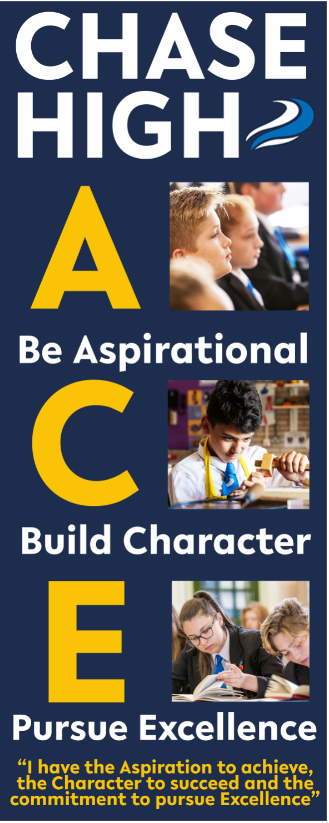 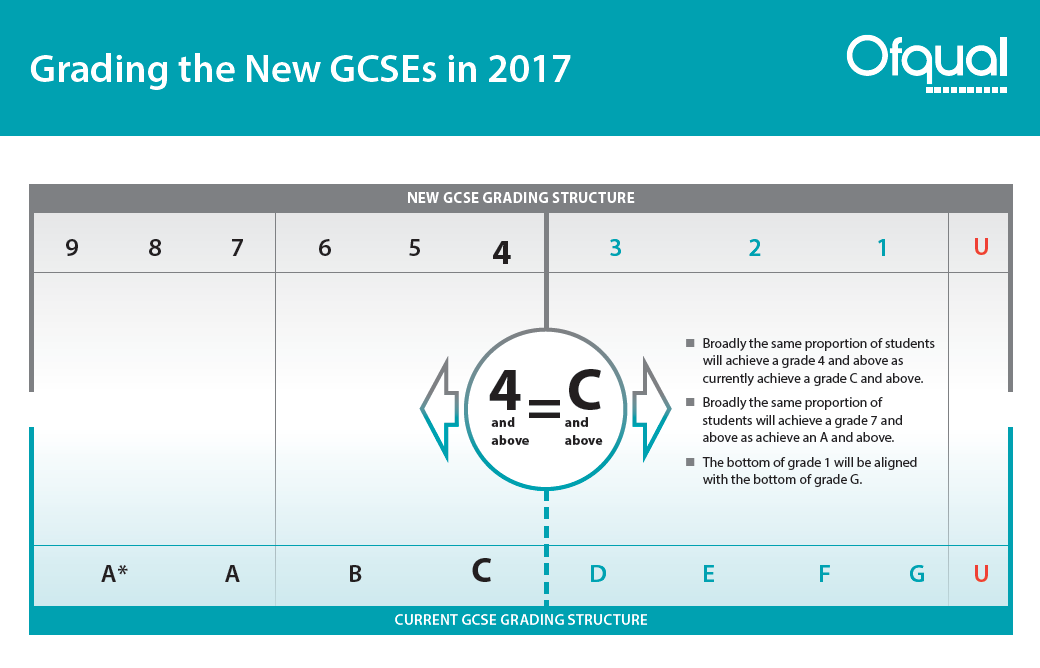 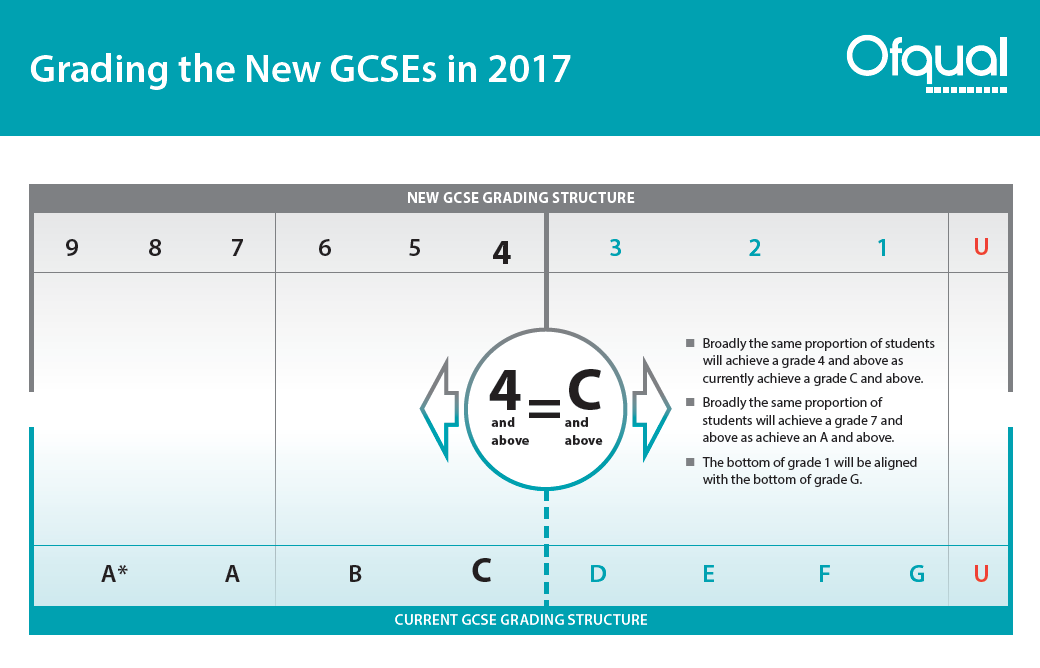 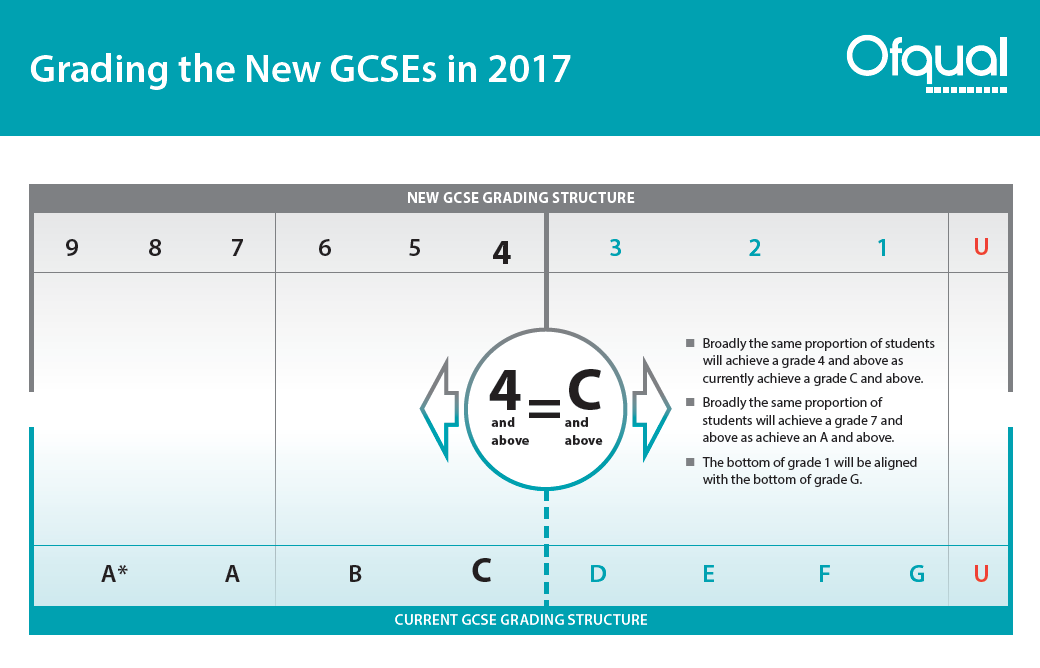 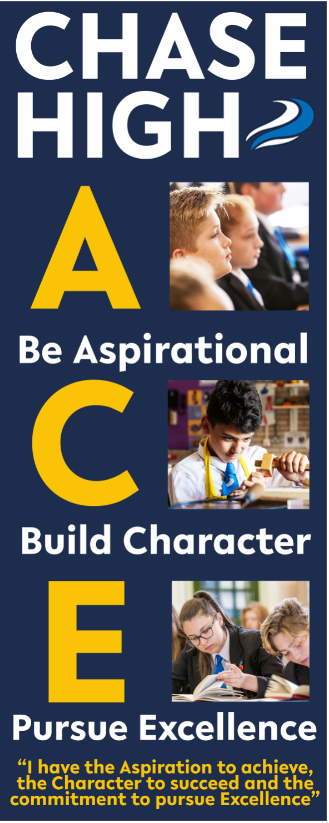 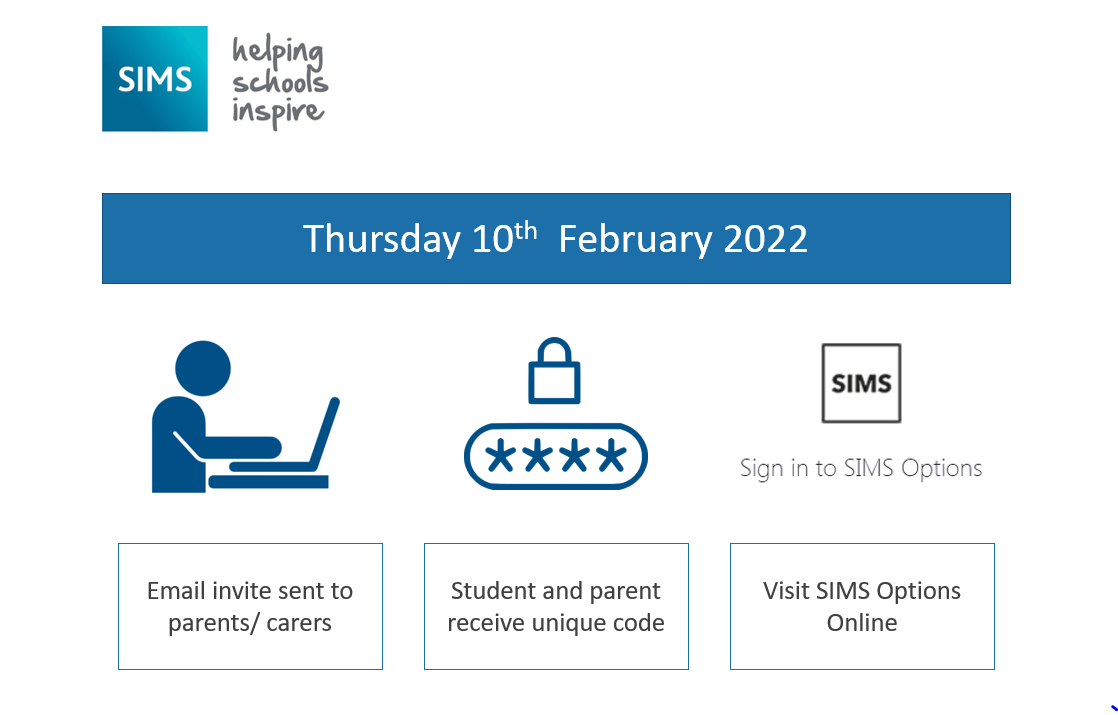 Thursday 11th January 2024
Email sent to students
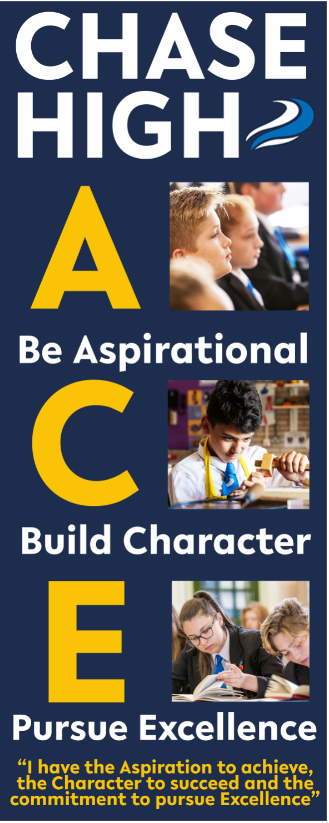 An email from noreply@sims.co.uk will be sent to your school email address to invite you to register for SIMS Options.
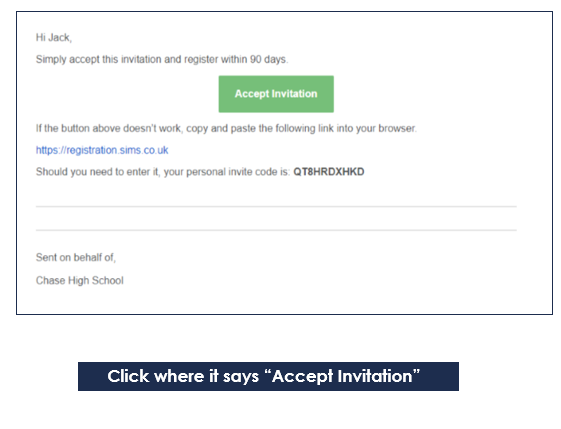 Follow the step by step guide Pages 5-10 of the options booklet to activate and register your account
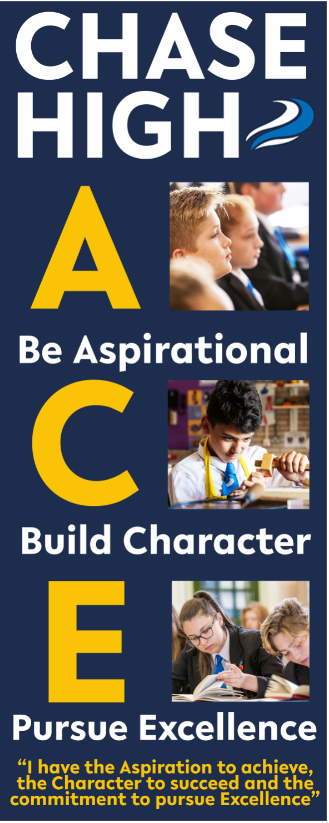 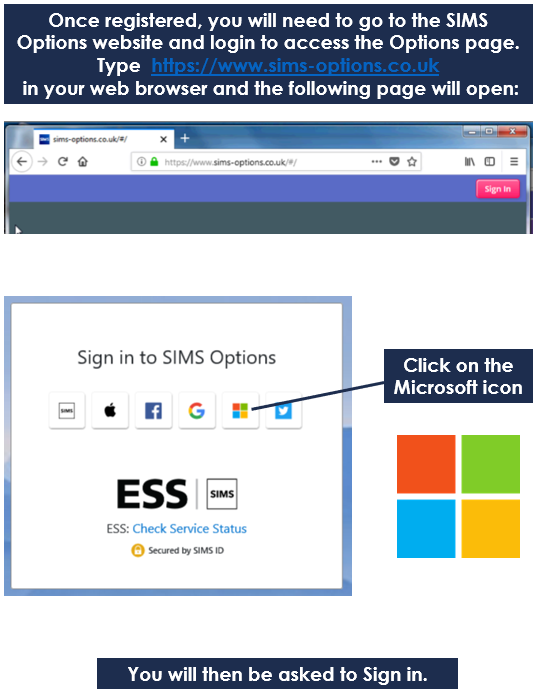 Once registered, you will need to go to the SIMS Options website and login to access the Options page.
Type  https://www.sims-options.co.uk
 in your web browser and the following page will open:
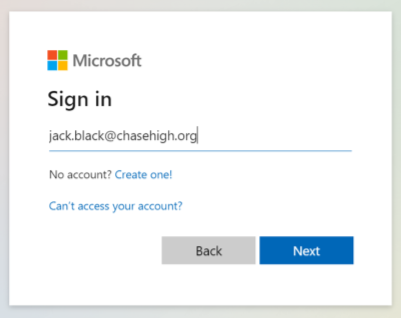 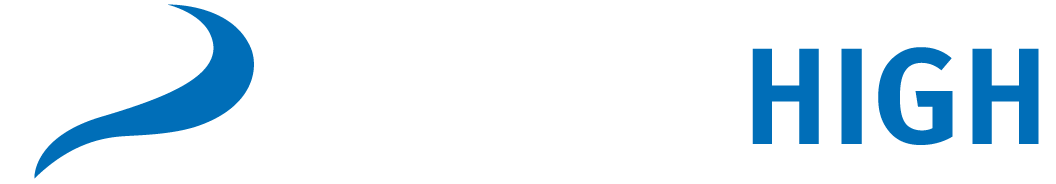 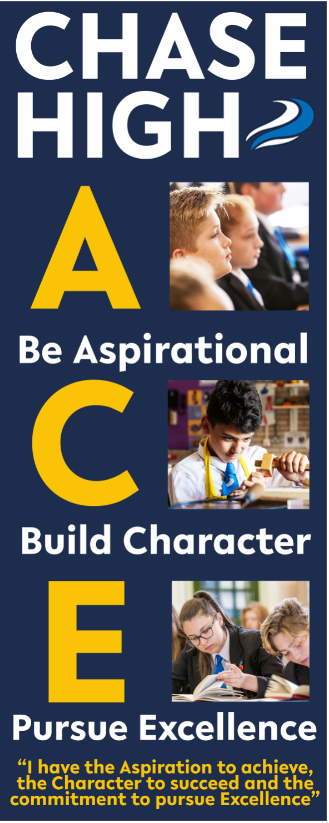 You can then make your choices by clicking on the course items from the screen displayed. You will have sections for guided choices and free choices
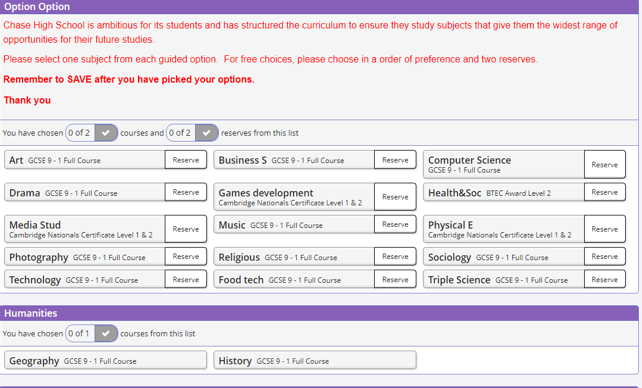 When choosing ‘free choices’ remember to do this is order of preference and choose 2 reserves which will go orange.
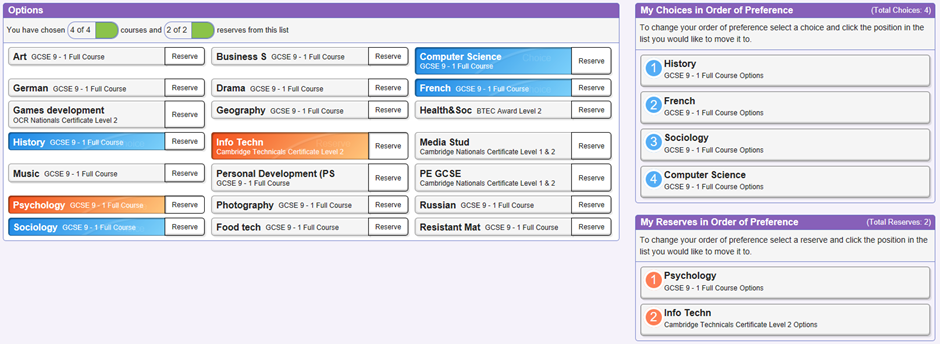 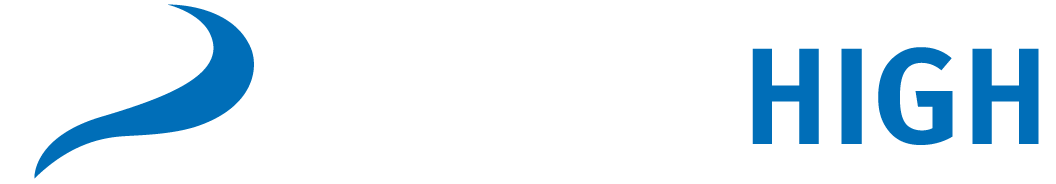 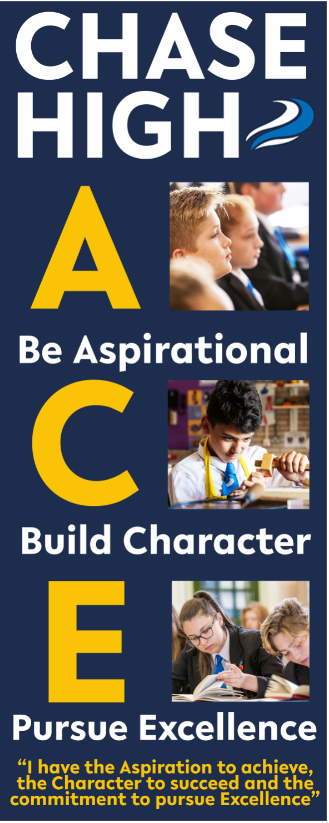 Selecting Options
What SHOULD influence choice
Enjoyment
Talent
Career 
Balance
Recommendation


You SHOULD NOT be influenced by:
Friends
Liking a teacher
Thinking that any course is easy… they are all demanding
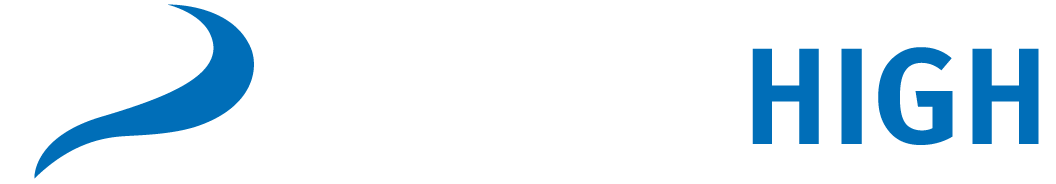 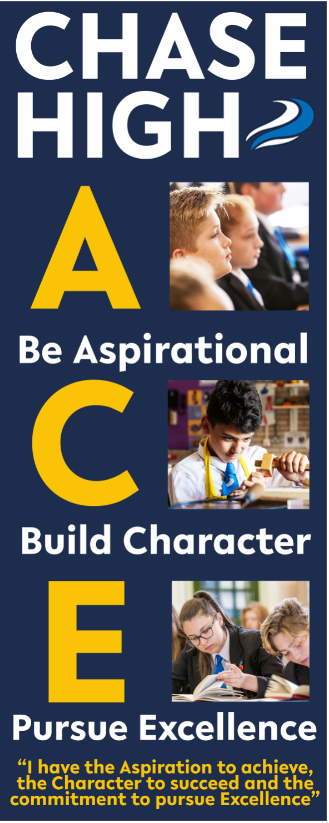 What happens next?
Ensure that your child selects their option subjects in the order of preference, so that they have a greater chance of receiving their top choices.
We will endeavour to allocate your child their choices, but cannot guarantee all choices.
Your child will find out their choices in June when the timetable has been finalised.
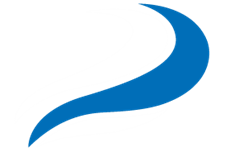 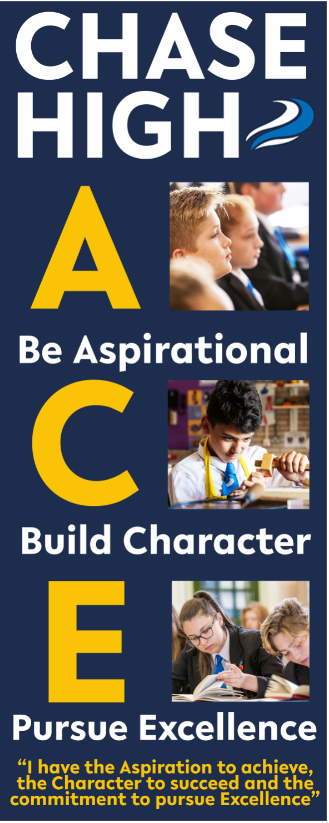 Who can your child ask for help?
Form Tutor
Subject Teachers
Mr Baxter, Head of Year 9: Richard.Baxter@chasehigh.org   
Mrs Ringrose, Year 9 Administrator:  Natasha.Ringrose@chasehigh.org 
Mrs Lamb, Head of Key Stage 3: Amy.Lamb@chasehigh.org 
Mr Brodigan, Assistant Headteacher –Exams and Timetable: 
Colin.Brodigan@chasehigh.org
More detailed information about the content of the examination courses offered can be found on the “Subjects” page of the Chase High School website:
https://www.chasehigh.org/curriculum/subjects
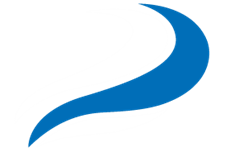 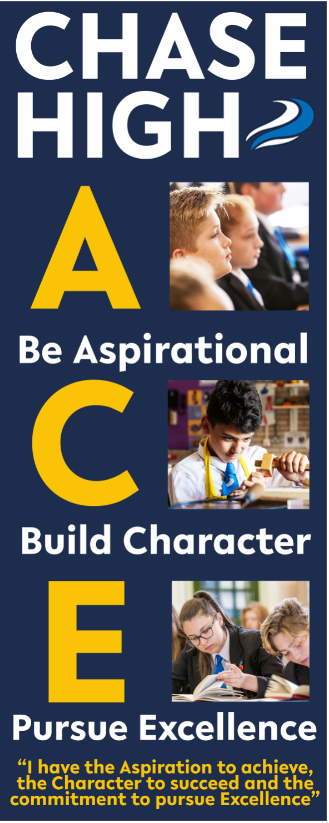 Role of the parent/carer
Support
Guidance – who to talk to
Informed – understand the process and       implications
Work with us  
Ensure that online form is completed by Thursday     1st February 2024
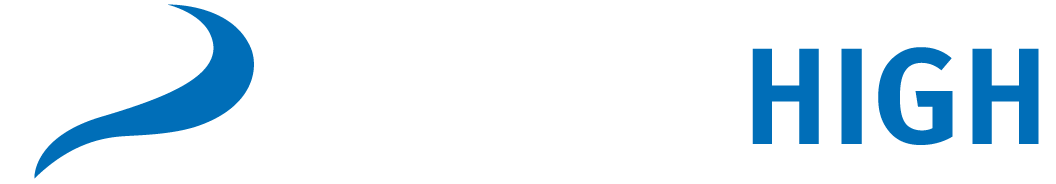